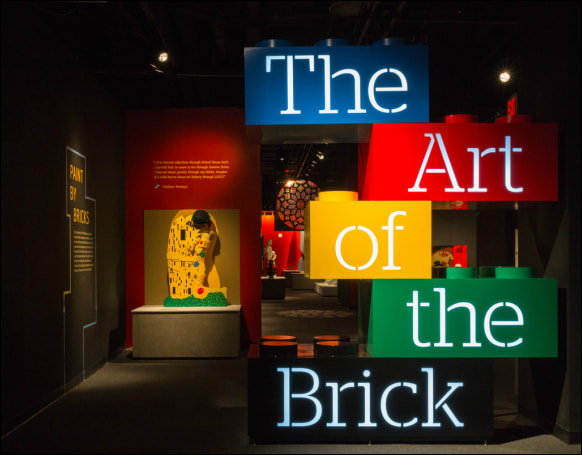 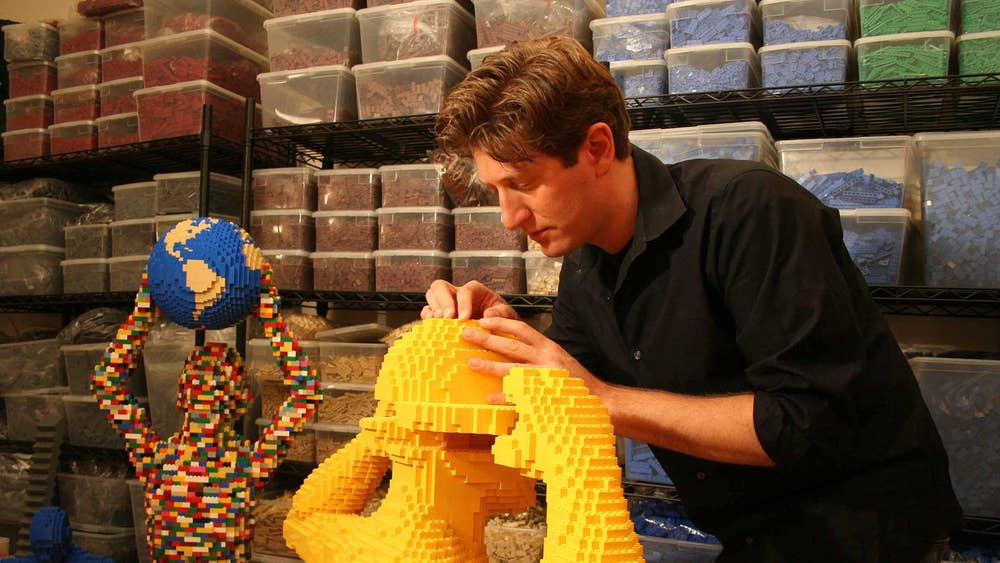 Nathan  Sawaya
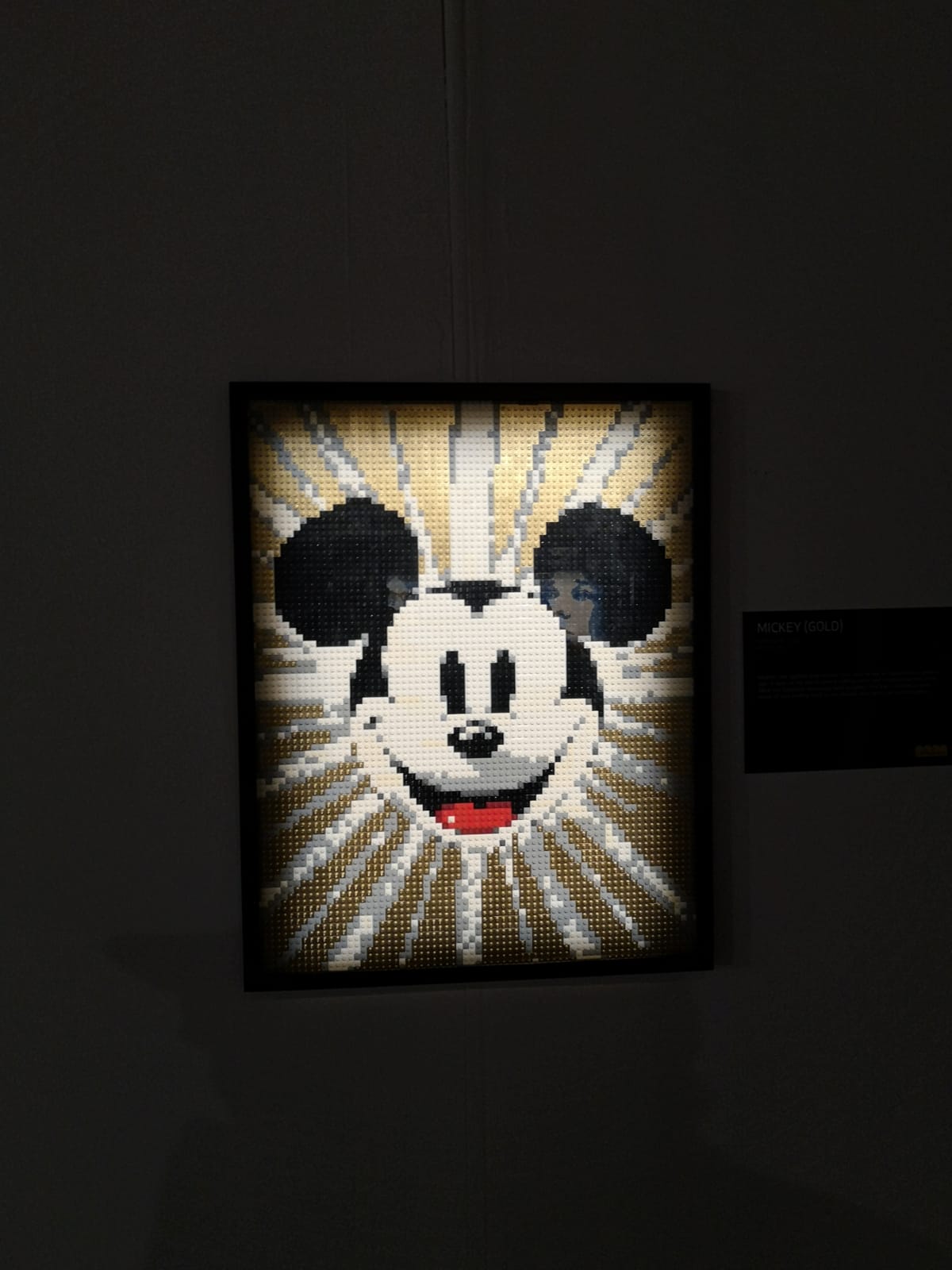 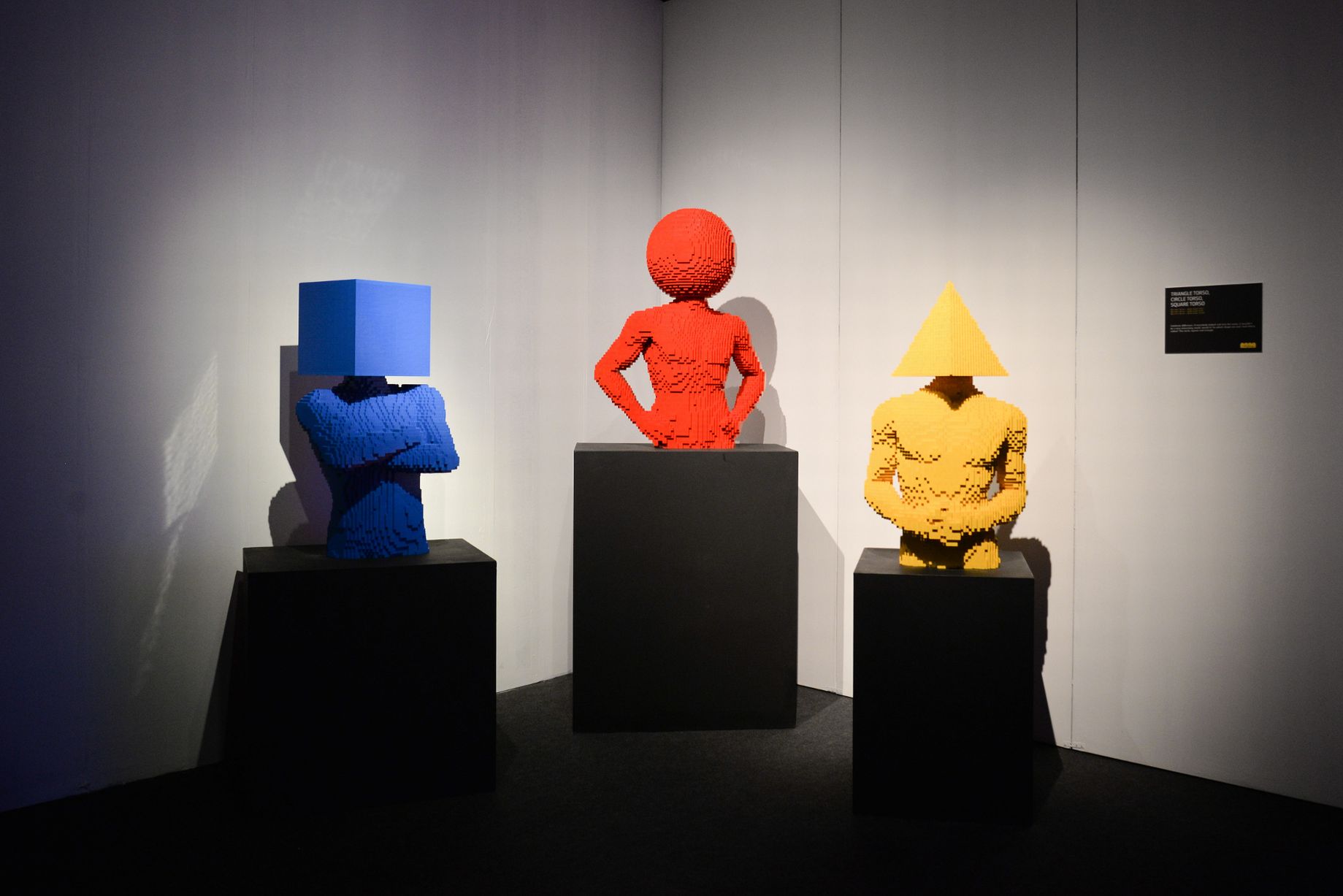 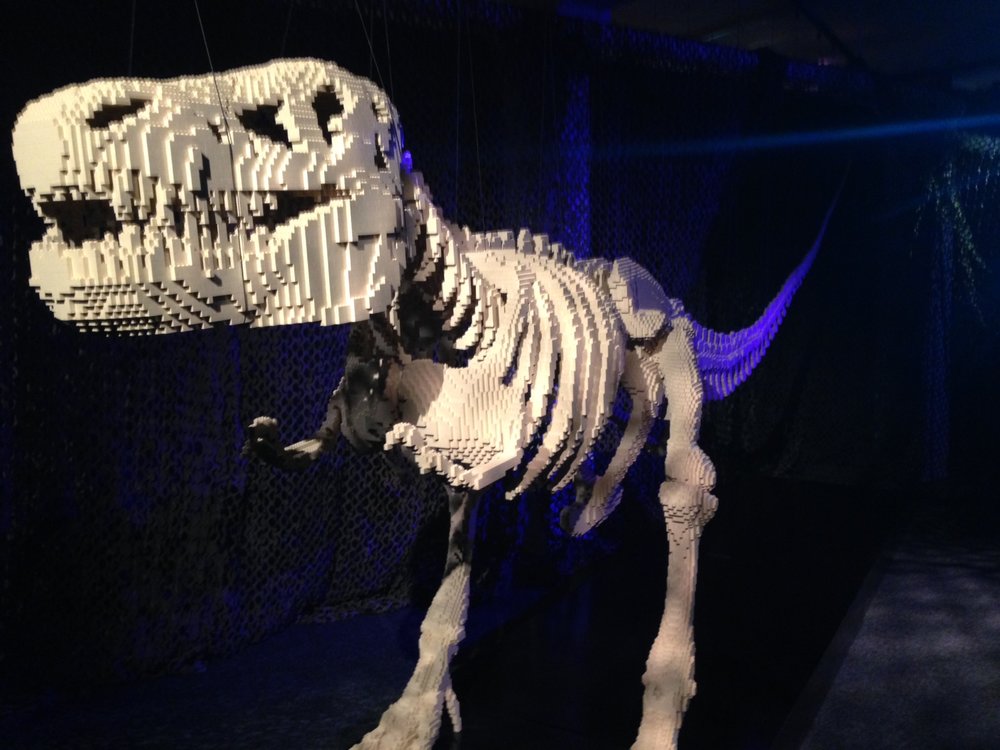 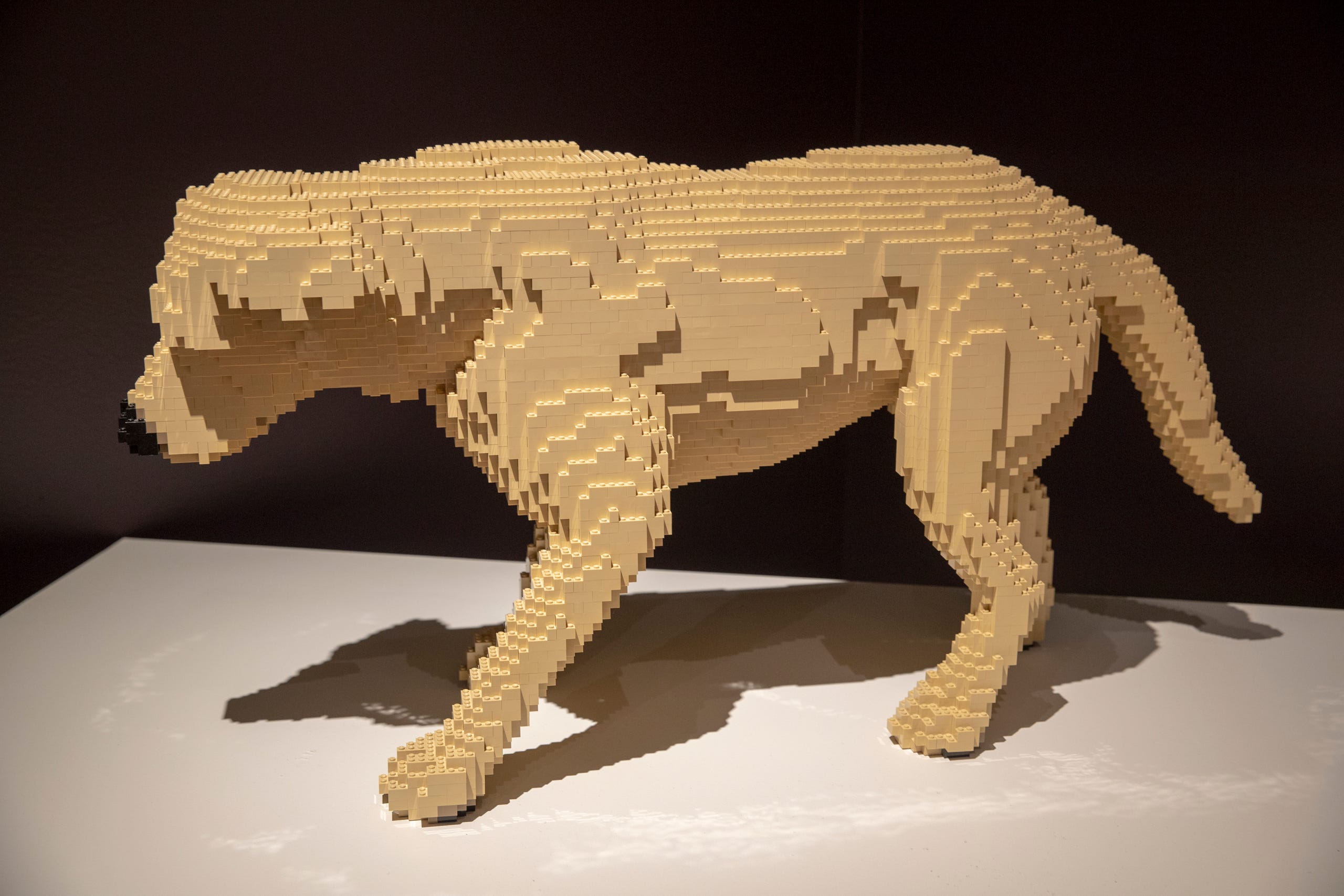 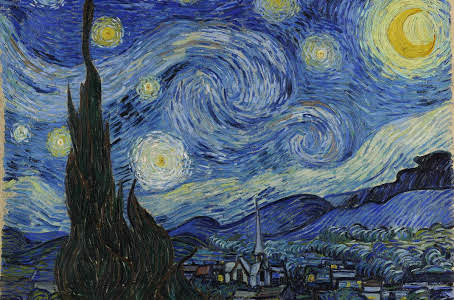 A Starry Night – Vincent Van Gogh
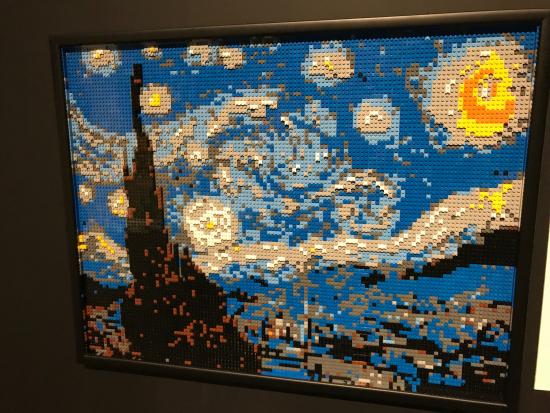 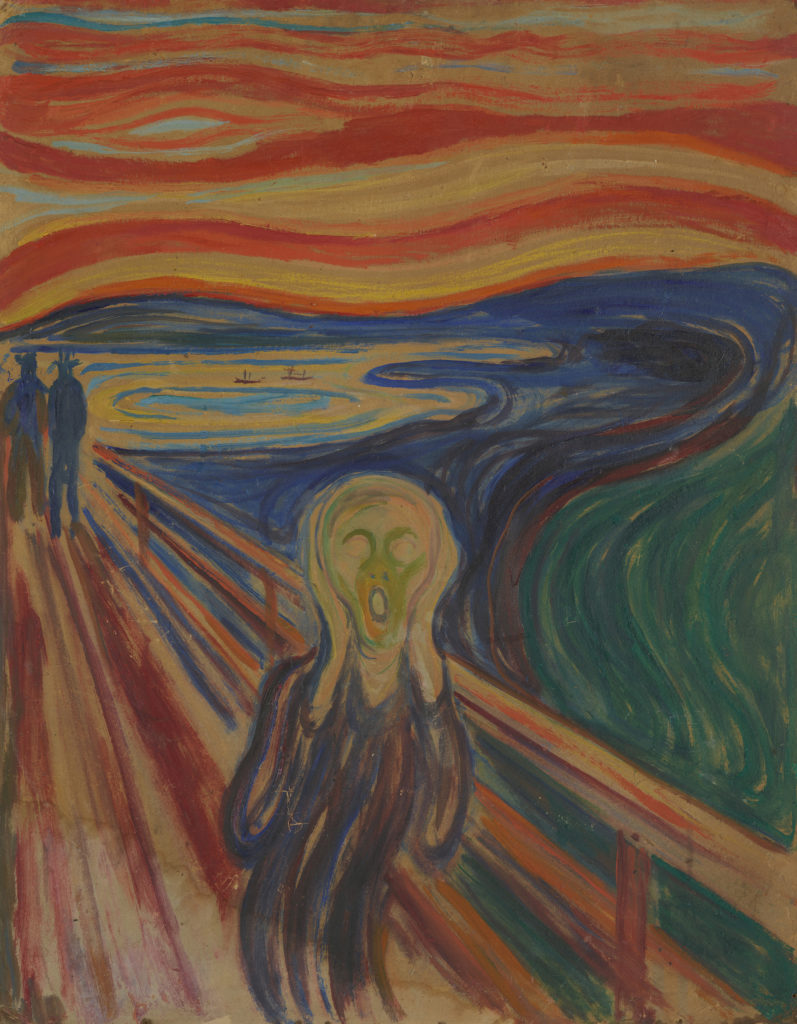 The Scream

Edvard Munch
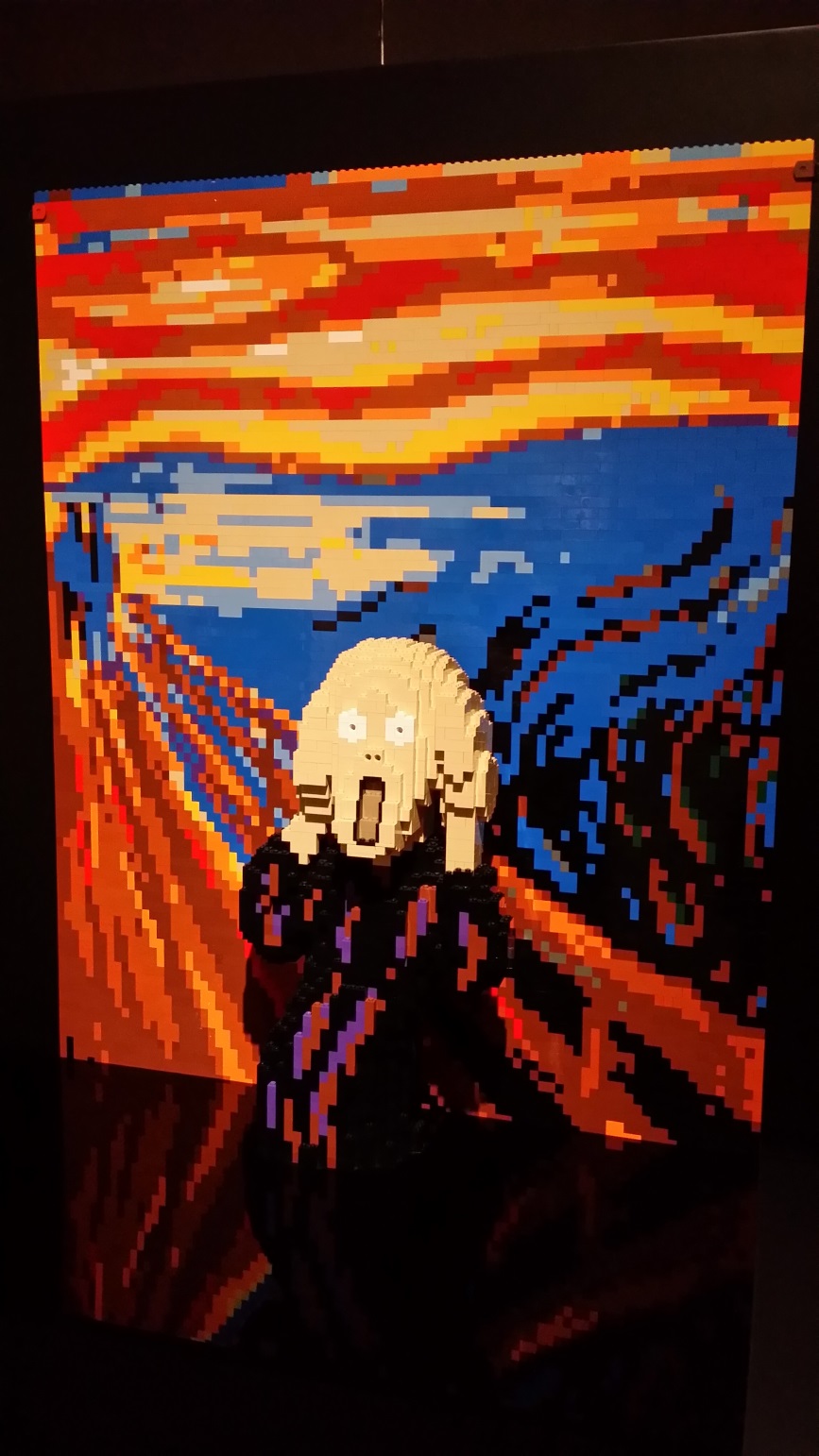 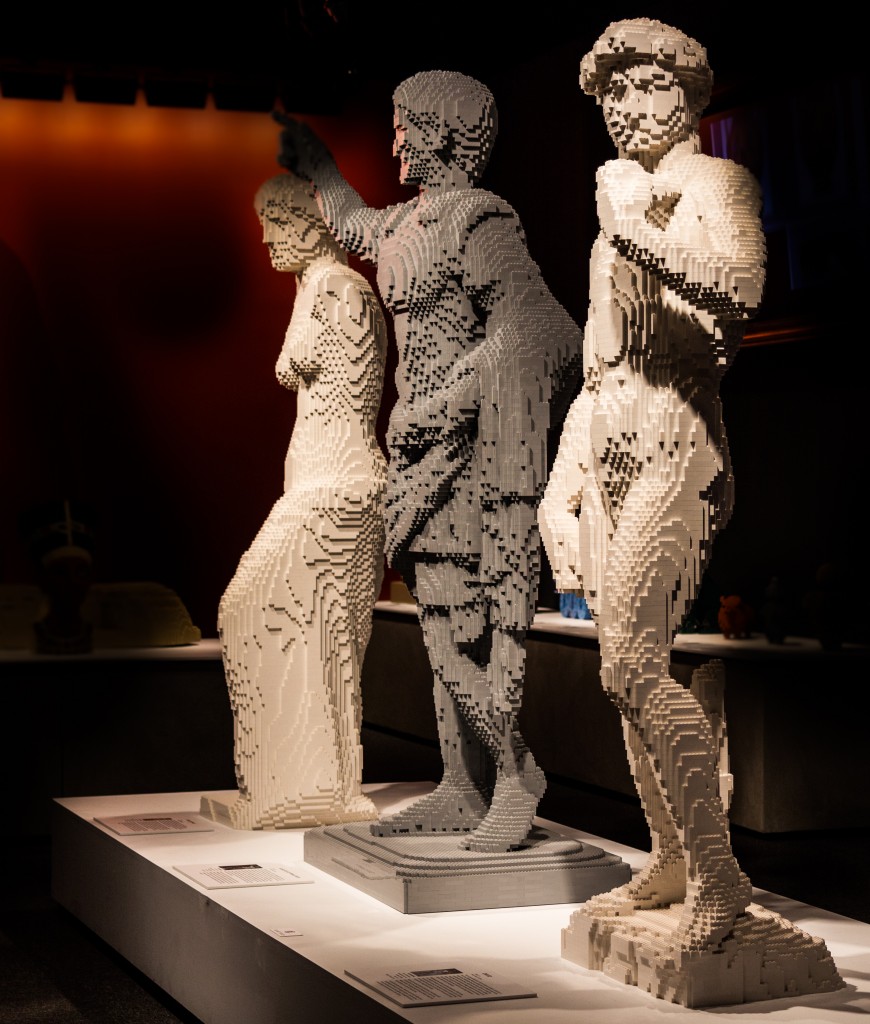 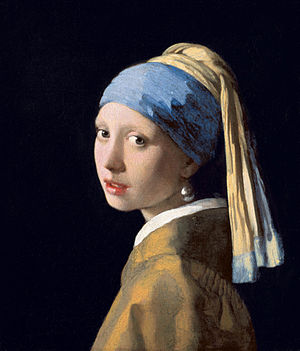 The Girl with the Pearl Earring

Johannes Vermeer
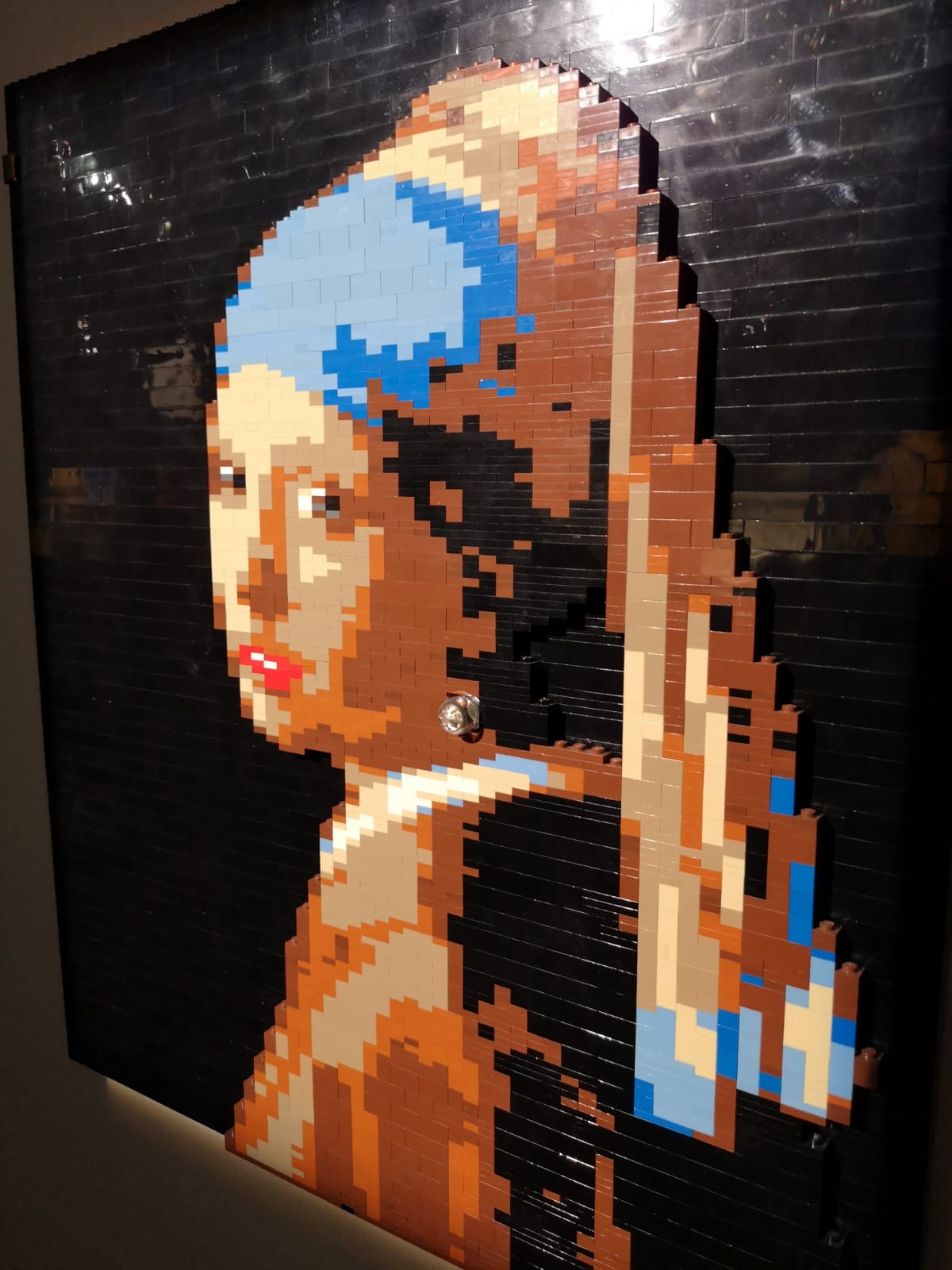 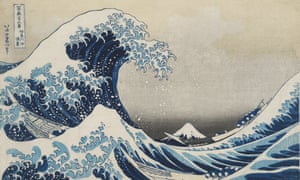 The Giant Wave off Kanagawa

Hokusai
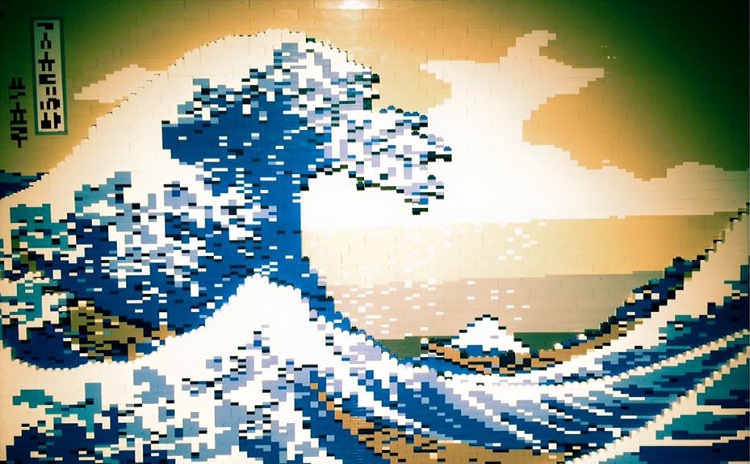 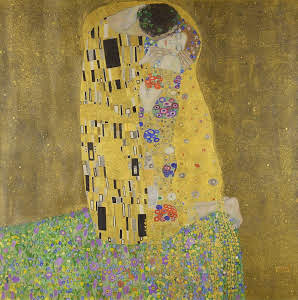 The Kiss

Gustav Klimt
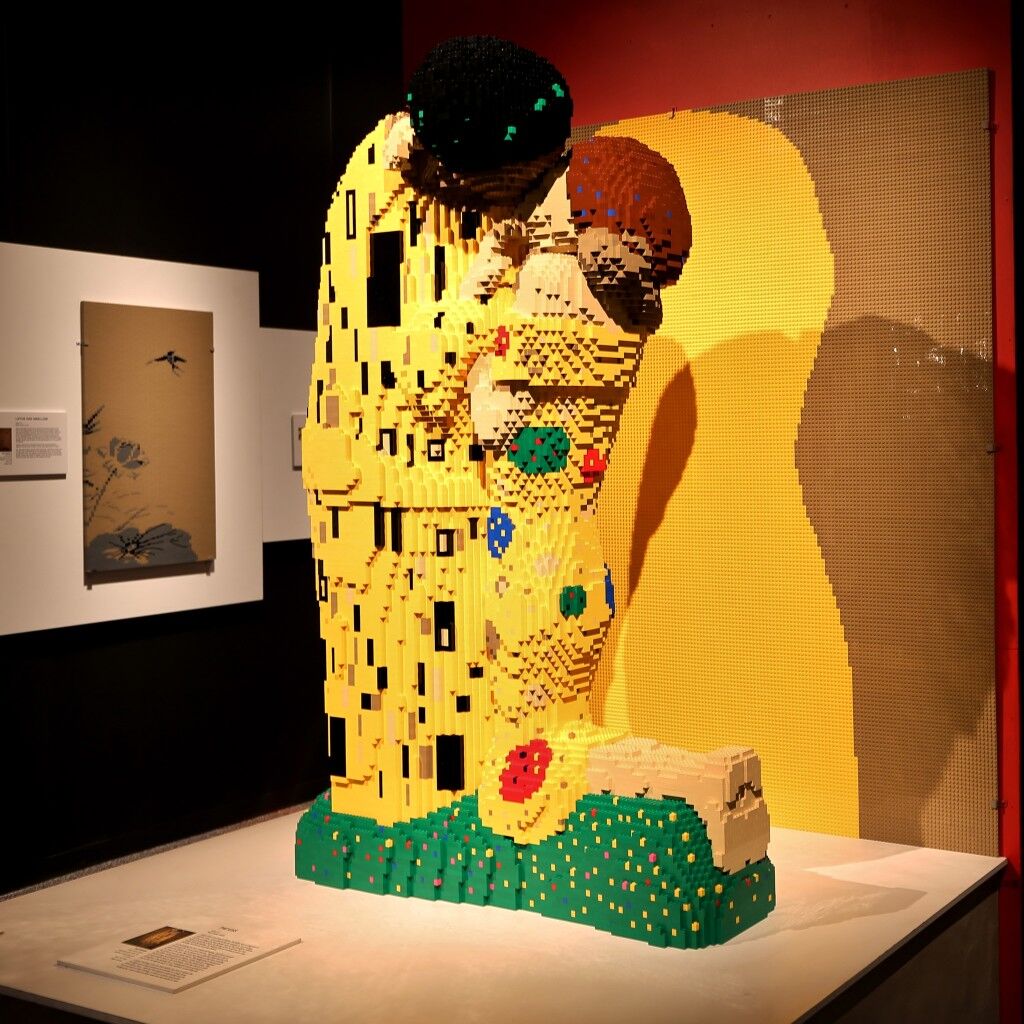